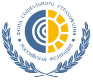 ГУ - Свердловское РО Фонда социального страхования Российской Федерации Господдержка работодателей за трудоустройство граждан
постановление Правительства Российской Федерации от 13.03.2021 № 362 «О государственной поддержке в 2022 году юридических лиц, включая некоммерческие организации, и индивидуальных предпринимателей в целях стимулирования занятости отдельных категорий граждан»


Г. Екатеринбург
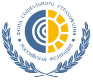 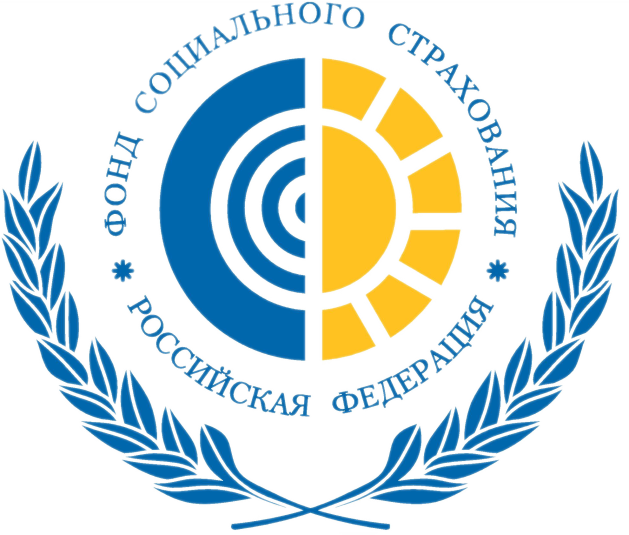 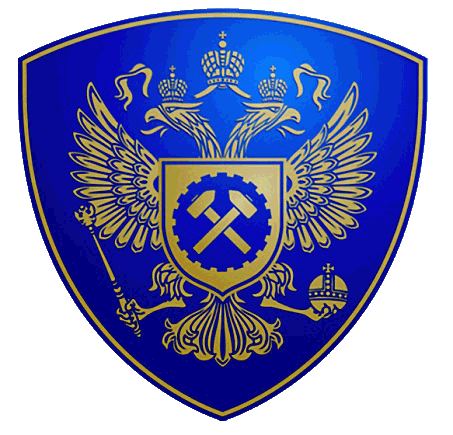 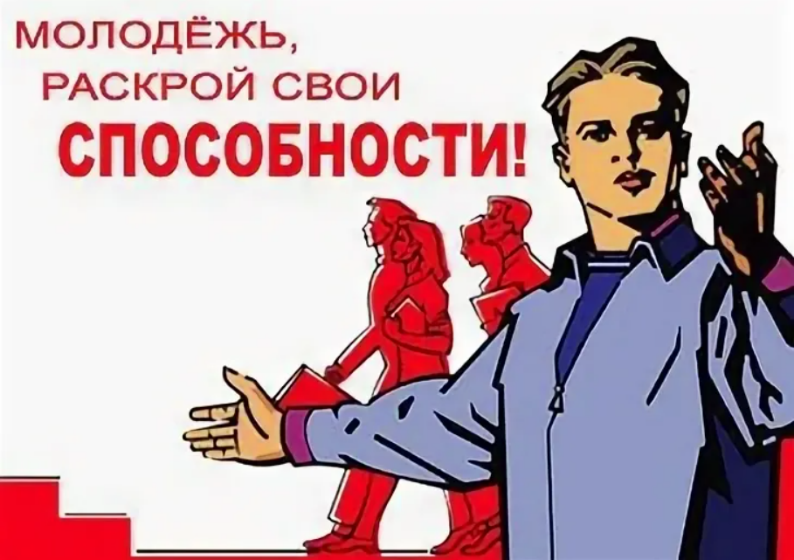 Антикризисная мера по предоставлению субсидий работодателям за трудоустройство граждан, в которой реализуются мероприятия по стимулированию занятости отдельных категорий граждан при взаимодействии Федеральной службы по труду и занятости населения и Фонда социального страхования Российской Федерации
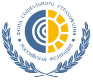 Нормативно-правовое регулирование
ЦЕЛЬ ПРЕДОСТАВЛЕНИЯ СУБСИДИЙ: частичная компенсация затрат работодателя:
подавшего заявление о подборе работников и трудоустроившего в 2021 году безработного гражданина
на выплату заработной платы работникам из числа трудоустроенных граждан, которые соответствую определенным критериям
ВИД ХОЗЯЙСТВУЮЩЕГО СУБЪЕКТА
юридические лица
индивидуальные предприниматели
+   некоммерческие организации
УСЛОВИЯ ВКЛЮЧЕНИЯ В РЕЕСТР
наличие государственной регистрации, осуществленной до 1 января 2022
отсутствие неисполненной обязанности по уплате налогов, сборов, страховых взносов, пеней, штрафов и процентов, превышающей 10 тыс. рублей
иные условия согласно ПП 362
+    не является получателем в 2022 году субсидии согласно        постановлению Правительства РФ от 27.12.2010  №1135
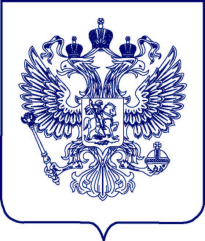 ПРАВИТЕЛЬСТВО РОССИЙСКОЙ ФЕДЕРАЦИИ
ПОСТАНОВЛЕНИЕ
от 18 марта 2022 г. N 398 

О ВНЕСЕНИИ ИЗМЕНЕНИЙ 
В ПОСТАНОВЛЕНИЕ ПРАВИТЕЛЬСТВА РОССИЙСКОЙ ФЕДЕРАЦИИ 
ОТ 13 МАРТА 2021 Г. N 362
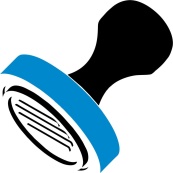 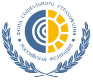 Критерии трудоустраиваемых граждан
Молодежь от 16 до 30 лет включительно
Возможно заключение ТД
включая:
лиц с инвалидностью и ограниченными возможностями здоровья 
незанятых более 4 месяцев с даты окончания военной службы по призыву 
не имеющих среднего профессионального или высшего образования и не обучающиеся по указанным программам
незанятых более 4 месяцев с даты выдачи документа об образовании (квалификации)
освобожденных из учреждений, исполняющих наказание в виде лишения свободы
детей-сирот, детей, оставшихся без попечения родителей
состоящих на учете в комиссии по делам несовершеннолетних
имеющих несовершеннолетних детей
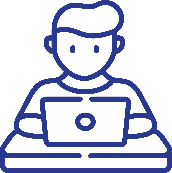 лица, с которыми согласно ТК РФ возможно заключение трудового договора
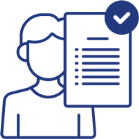 Зарегистрированы в ЦЗН
на дату направления ЦЗН к работодателю являлись безработными  или ищущими работу, зарегистрированными в ЦЗН и не состоящими в трудовых отношениях
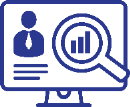 Незанятые
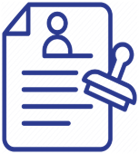 на дату заключения ТД не имели работы, не являлись ИП, КФХ, единоличным исполнительным органом ЮЛ, плательщиком НПД
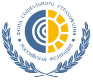 Параметры предоставления субсидии
РАЗМЕР СУБСИДИИ
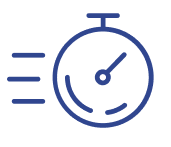 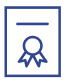 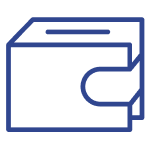 СРОКИ ВЫПЛАТЫ сохраняются
РЕЗУЛЬТАТ ПРЕДОСТАВЛЕНИЯ
для трудоустроивших в 2021 - не менее 80 % от трудоустроенных в течение 6 месяцев с даты их трудоустройства (не учитываются уволенные по ст. 80 ТК РФ)
+    для трудоустроивших в 2022 –       обеспечение занятости 100%       трудоустроенных по истечении       1-го, и/или 3-го, и/или 6-го месяца
+   работодатель может       воспользоваться правом на       получение субсидии за одного и       того же трудоустроенного       гражданина однократно
МРОТ, увеличенный на сумму страховых взносов в государственные внебюджетные фонды и районный коэффициент
фактическая численность трудоустроенных по условиям соответствующего года
+    для работодателей,        трудоустроивших в 2021 году        используется МРОТ 2021, для        прочих - 2022
по истечении 1-го месяца работы трудоустроенного гражданина
по истечении 3-го месяца работы трудоустроенного гражданина
по истечении 6-го месяца работы трудоустроенного гражданина
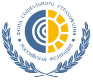 Для получения субсидии работодателю необходимо:
Направить заявление через личный кабинет портала "Работа в России" и указать перечень свободных рабочих мест и вакантных должностей;

2.   Центр занятости подберет подходящих кандидатов. Через месяц после их трудоустройства (но не позднее 15 декабря), работодателю необходимо направить заявление в Фонд социального страхования с указанием данных трудоустроенных безработных граждан; 

Заявление о включении его в реестр для получения субсидий работодатель подает через личный кабинет страхователя lk.fss.ru  используя для доступа логин и пароль для Единого портала госуслуг;

4.   При направлении заявления работодатель подтверждает соблюдение условий, установленных Правилами предоставления субсидий (пп. «а», «в» - «л» и «н» п.5);

Принятые на работу безработные граждане должны быть трудоустроены на условиях полного рабочего дня с учетом установленного правилами внутреннего трудового распорядка режима рабочего времени. При этом сотрудники не должны быть зарегистрированы в качестве индивидуального предпринимателя, главы крестьянского (фермерского) хозяйства, к нему также не должны применять режим «Налог на профессиональный доход»;

6.       Заработная плата трудоустроенным гражданам должна быть не ниже величины МРОТ, установленного Федеральным законом;

7.       Проверку предоставленных сведений, а также решение об осуществлении выплат принимает Фонд социального страхования.
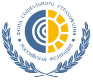 Предоставление субсидии
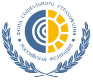 Размер субсидий
Информационное взаимодействие на федеральном уровне
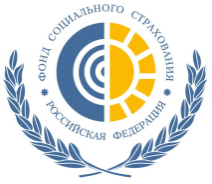 Участники
АРМ ФСС
Реестр ЮЛ и трудоустроенных  граждан
Отчетность об исполнении
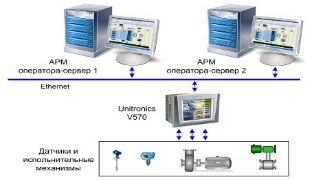 ЦА ФСС
Минтруд
Роструд (СЗНы)
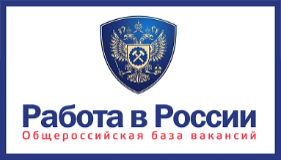 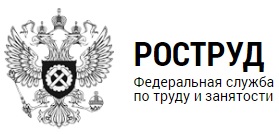 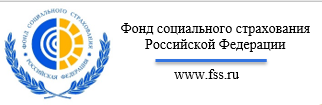 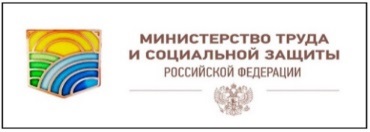 Отчетность по ЮЛ и
принятым на работу
Определение юр.лиц - участников Проекта 
+ 
предоставление 
базы данных резюме
ПФР
Проверка связки ИНН/СНИЛС и работодателей
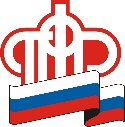 Работодатели (ЮЛ/НКО/ИП)
ФНС
Проверка связки зарплата/налоги/ взносы
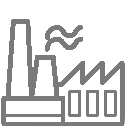 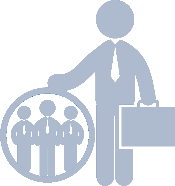 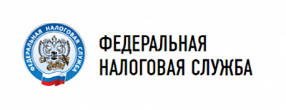 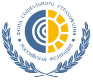 Функциональность для работодателей
1. Главная страница https://trudvsem.ru/employer
2. Информационная страница портала
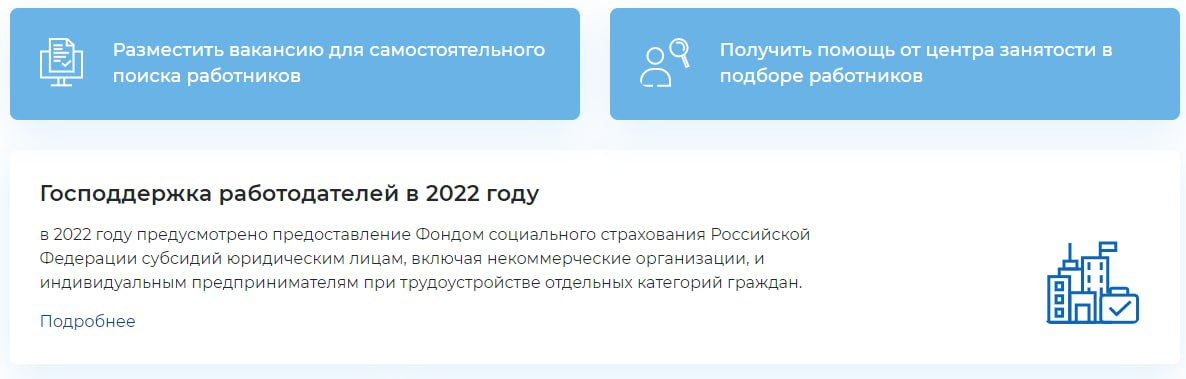 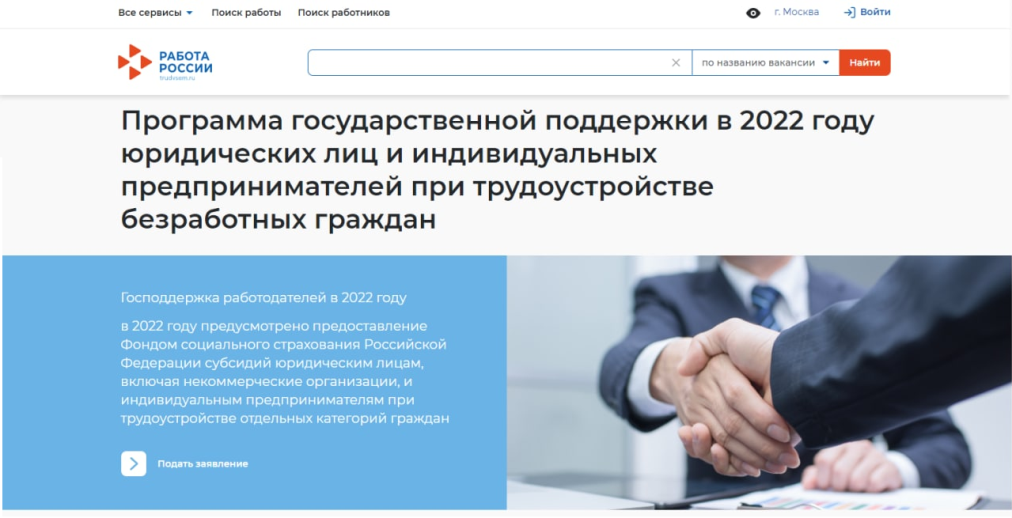 3. Форма заявления на подбор работников
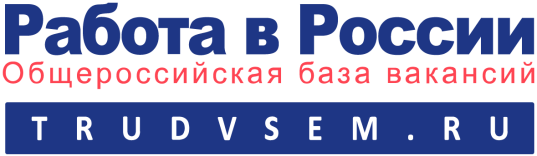 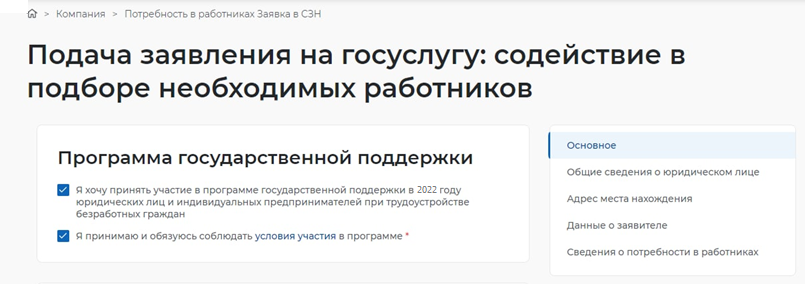 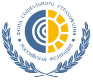 Информация на Работа В России
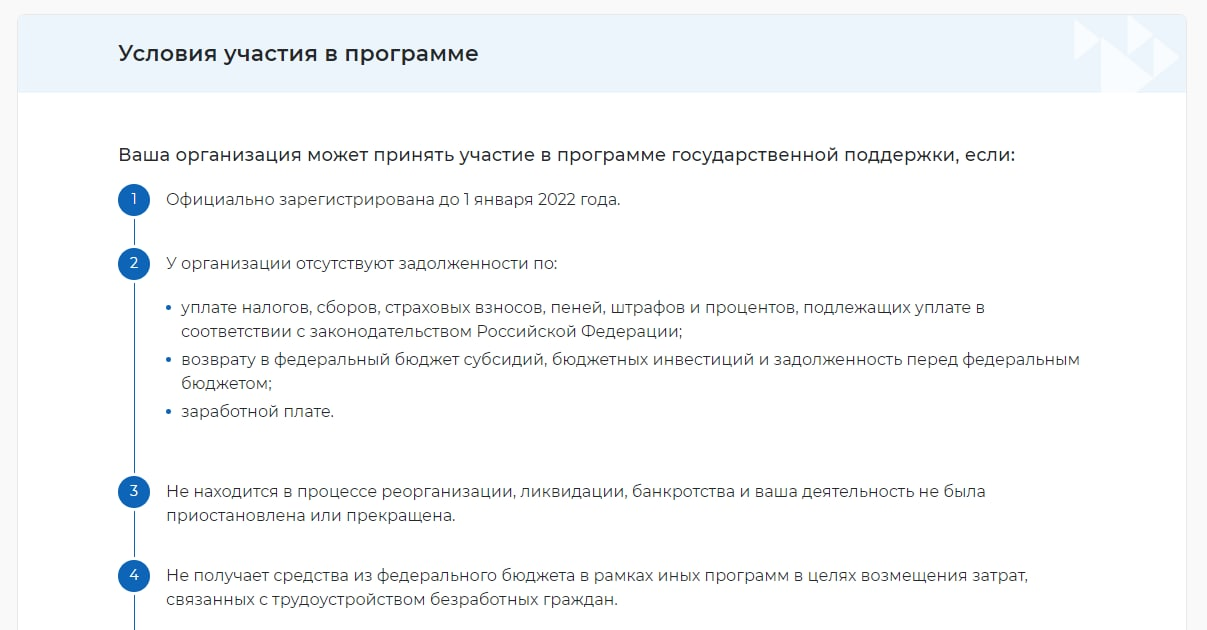 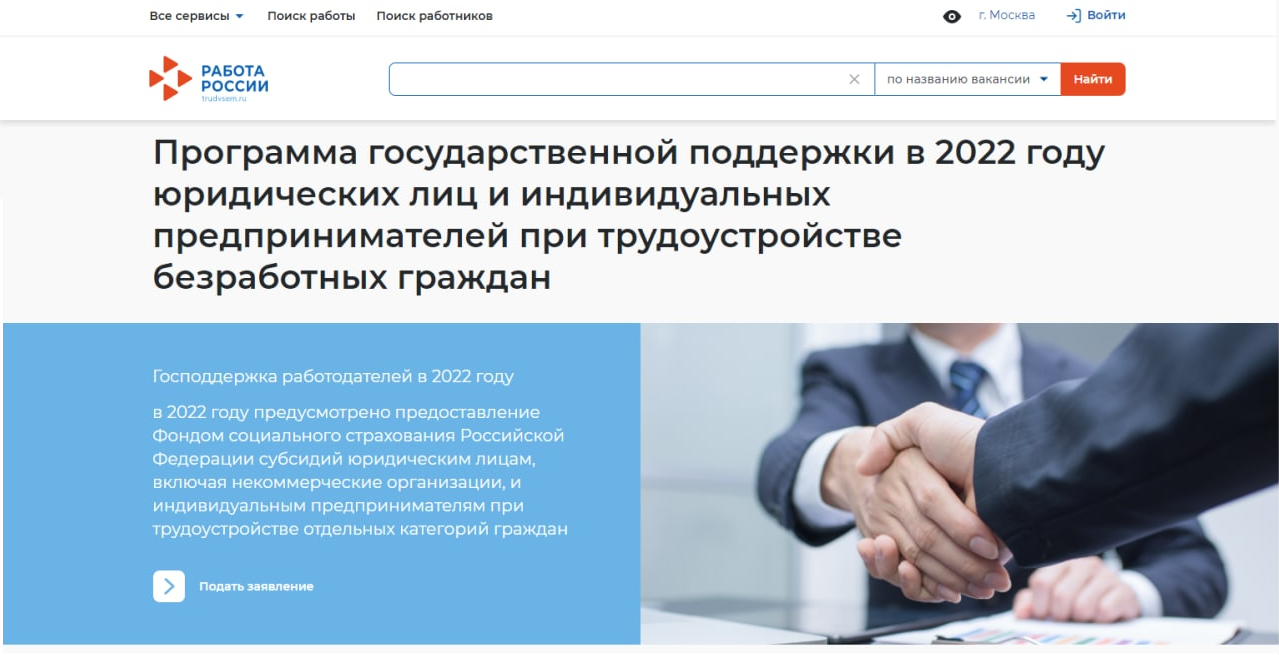 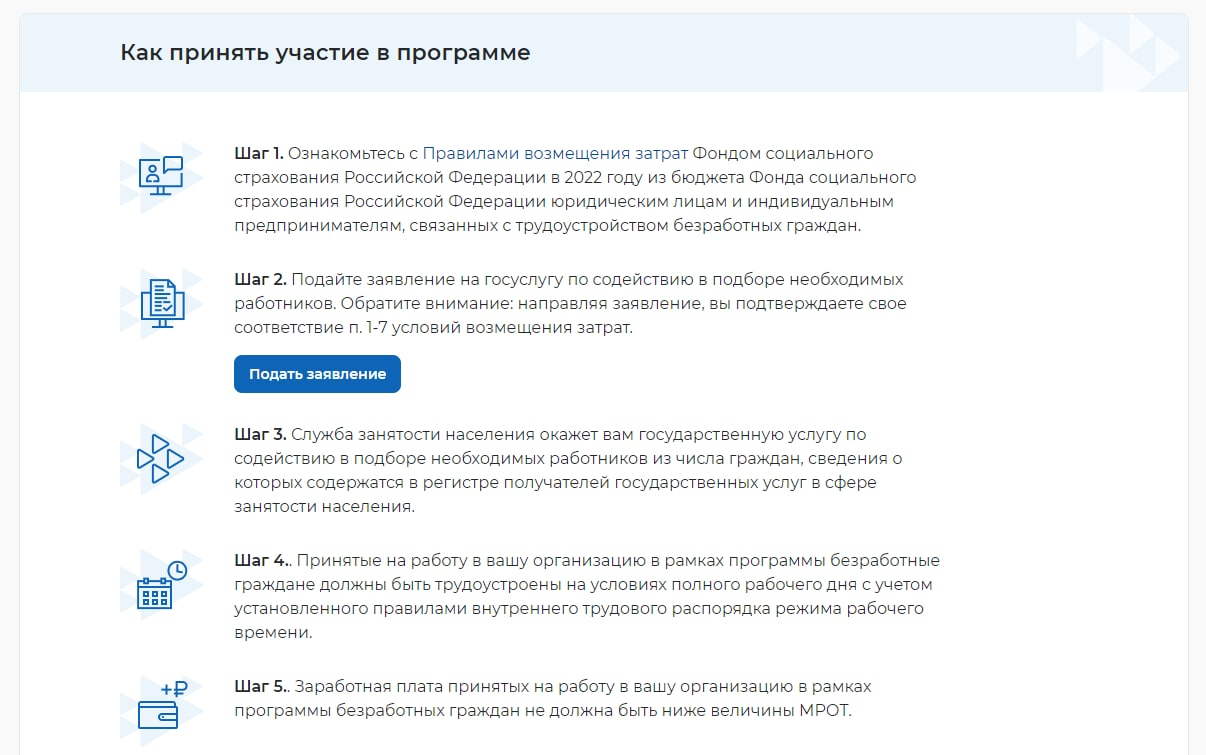 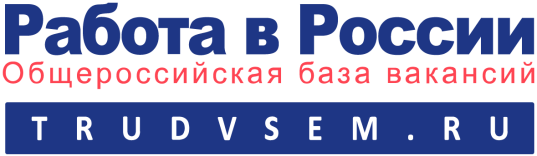 Информационное взаимодействие на уровне субъекта
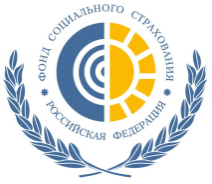 Работодатели
Направляет заявление и сведения по каждому нанятому гражданину
Региональные отделения Фонда
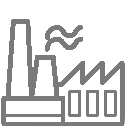 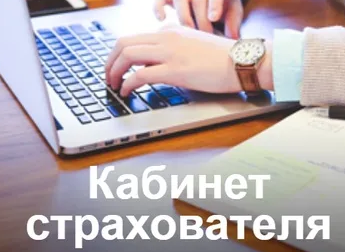 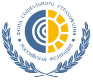 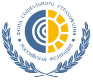 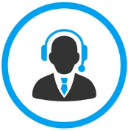 Ошибки в реестрах
ФСС
Личный кабинет
Страхователя
ФСС
Личный кабинет
Страхователя
Субсидия по истечении 1-го мес. в течение 10 раб. дней со дня направления заявления, по истечении 3-го и 6-го мес. по истечении соответственно 102 и 192 дня со дня трудоустройства после проверки 
и идентификации в ФНС и ПФР
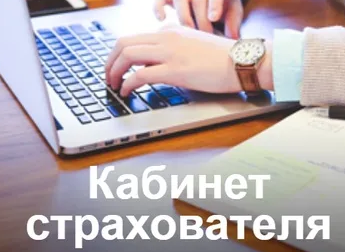 Информирование
ЮЛ/НКО/ИП
На расчетный счет
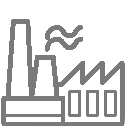 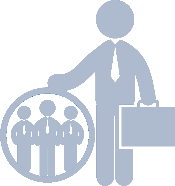 Субсидия = (МРОТ*Рк + страховые взносы) * количество трудоустроенных граждан
12
Формирование заявления работодателем через ЛК Страхователя Сценарий показа
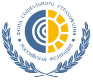 Войти в ЛК Страхователя под учетной записью к Порталу Госуслуг
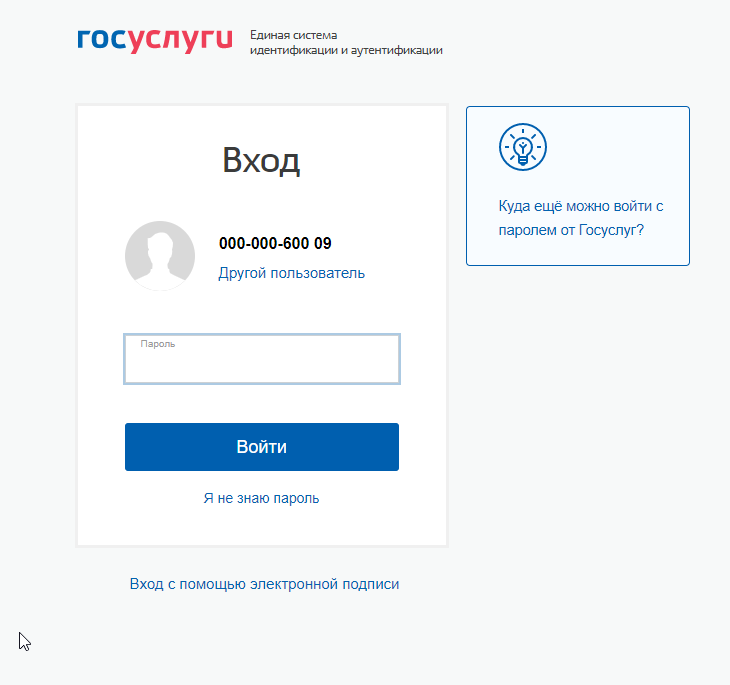 13
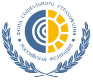 Личный кабинет Страхователя на сайте ФСС https://lk.fss.ru/
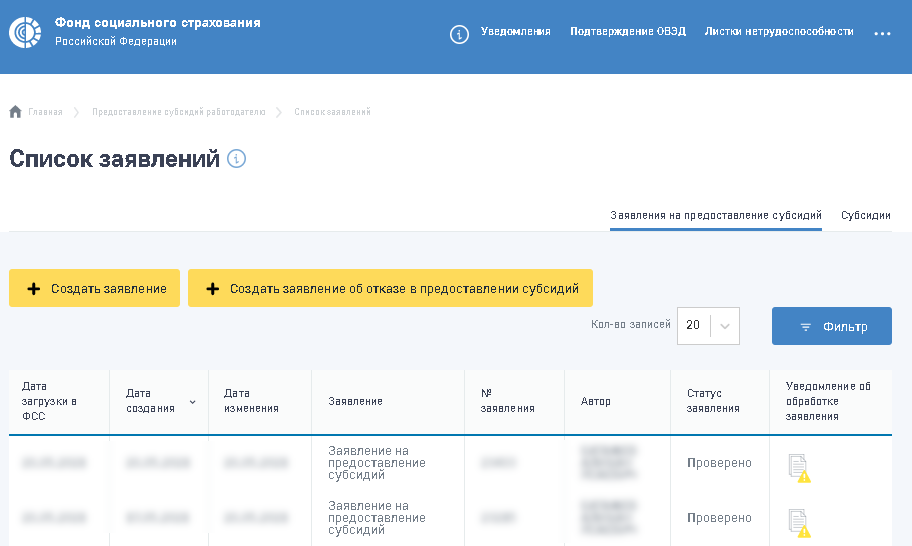 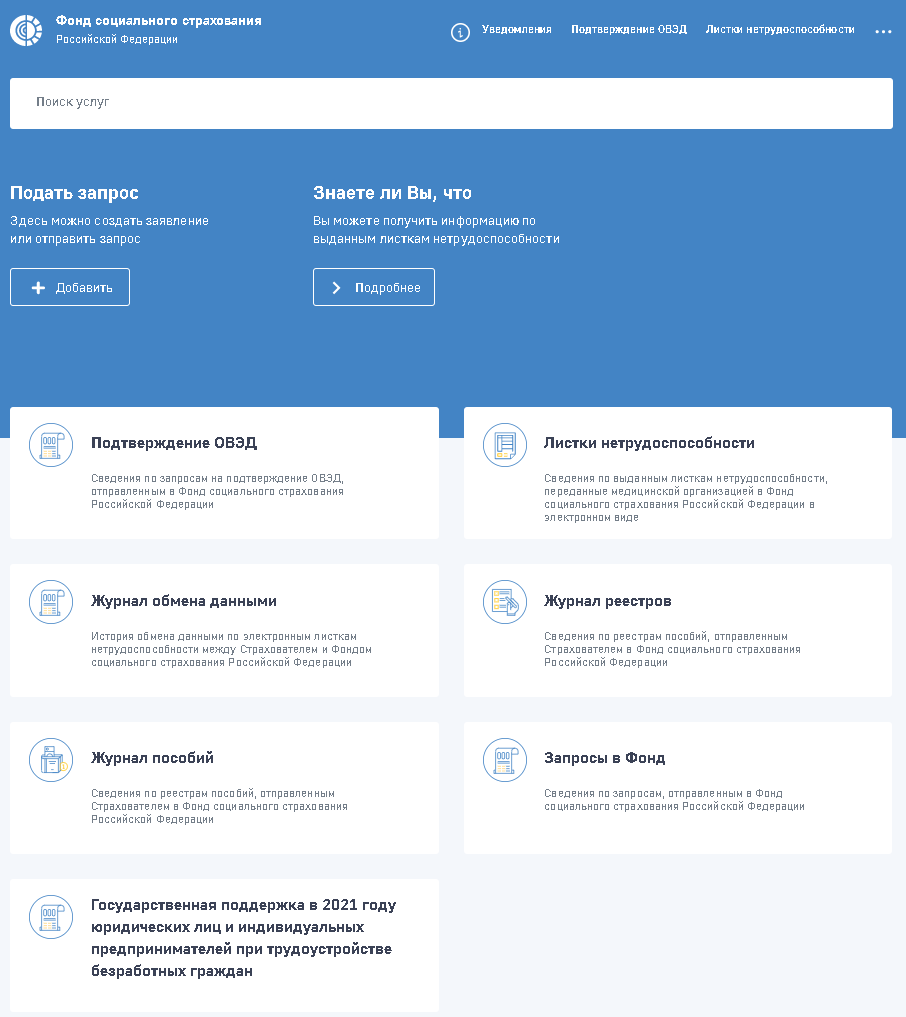 Работодатель направляет заявление и сведения по каждому нанятому безработному гражданину
Информация с сообщением ошибок по проверке заявления отображается в личном кабинете страхователя
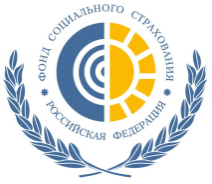 Отображение ошибок в Препроцессинге – АРМ ввода.
1. В журнале заявлений нажать на номер заявления
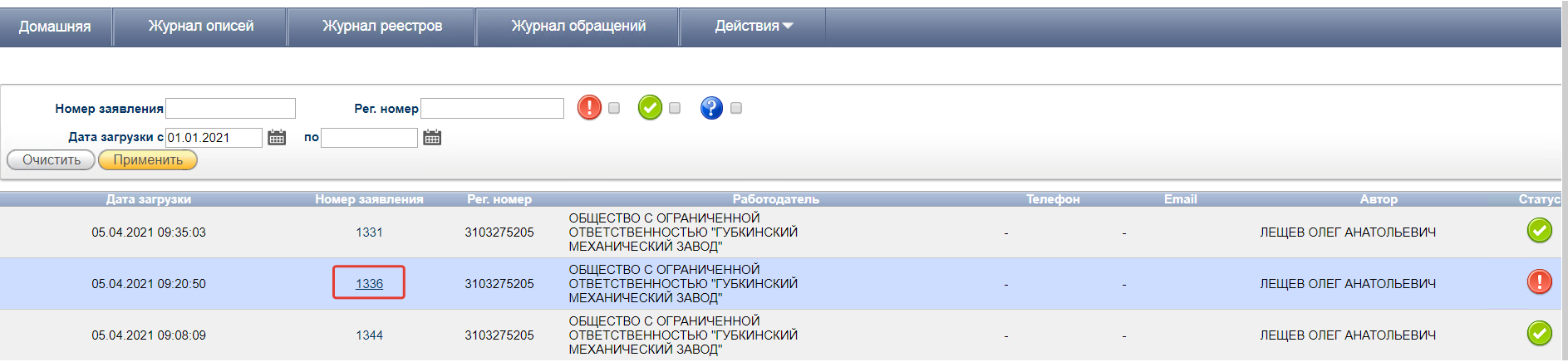 2. В заявлении нажать кнопку «Протокол проверок заявления»
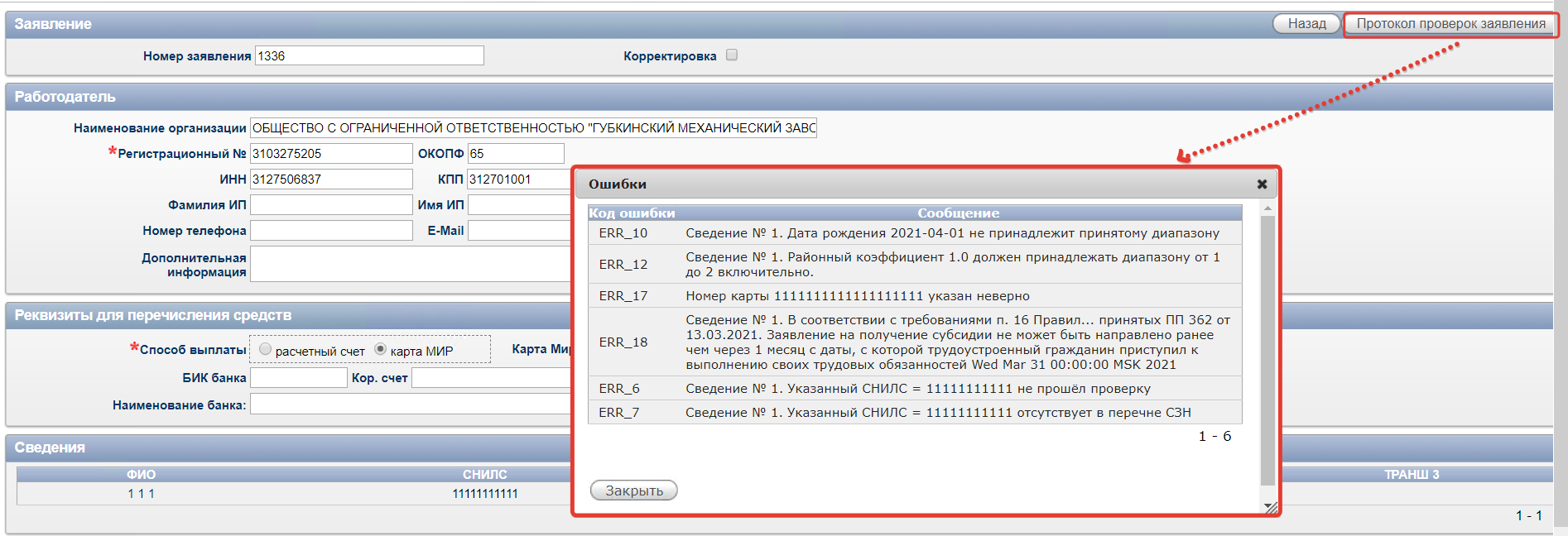 Возврат субсидии (п.33 Правил)
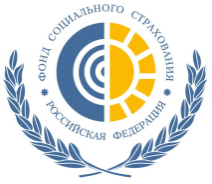 КБК для возврата субсидии
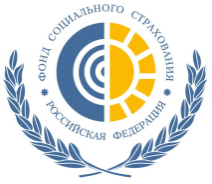 Результатом предоставления субсидии является (п.35 Правил):
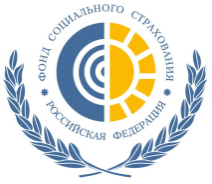 Оценка результата предоставления субсидии
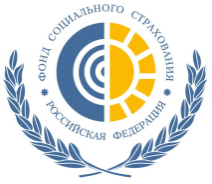 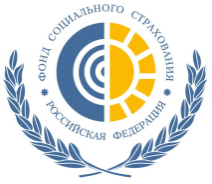 Предоставление субсидий не распространяется на бюджетные, автономные и казенные учреждения
Основание письма Минфина:

от 07.06.2021 № 13-03-07/2/44626 
от 20.04.2021 № 09-09-05/29967
Информационная работа
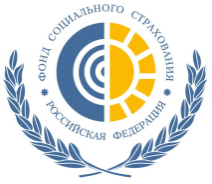 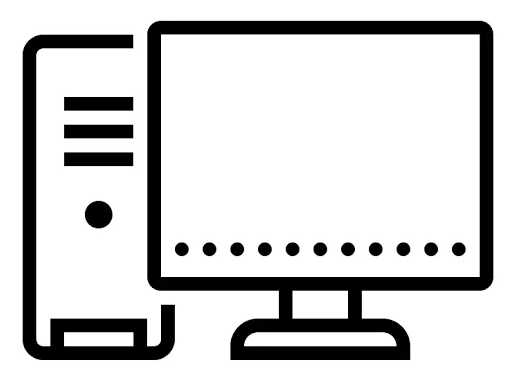 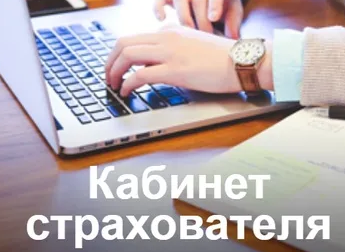 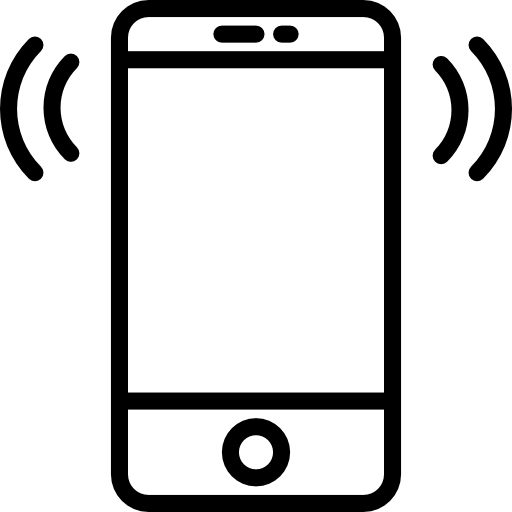 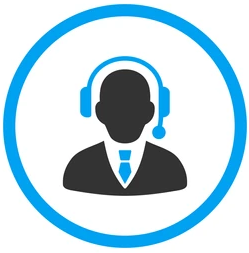 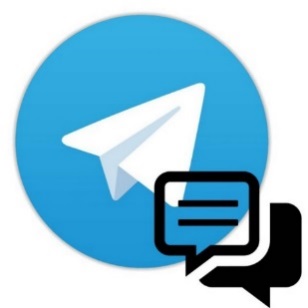 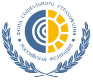 АРМ СЗН 
ФСС
ЛК -статус реестра и выплаты
Персональный менеджер ФСС
Горячая линия Фонда
Telegram
-чаты
сайт Свердловского РО www.r66.fss.ru
21
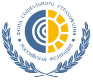 ПРОЕКТПостановление Правительства РФ"О внесении изменений в Правила предоставления субсидий Фондом социального страхования Российской Федерации в 2022 году из бюджета Фонда социального страхования Российской Федерации юридическим лицам, включая некоммерческие организации, и индивидуальным предпринимателям в целях стимулирования занятости отдельных категорий граждан»
Вносимые изменения:
В подпункте б) пункта 2 расширен перечень категорий - кроме молодежи в возрасте до 30 лет будут добавлены:

 остались без работы вследствие ликвидации организации или сокращения штата работников организации, индивидуального предпринимателя в текущем году (п.1-2 ч.1 ст.81 ТКРФ);
находятся под риском увольнения (введен не полный рабочий день, простой, временно приостановлена работа и др.), трудовой договор с которыми заключен в порядке перевода от другого работодателя по согласованию между работодателями;
являются гражданами Украины, Донецкой Народной Республики, Луганской Народной Республики и лицами без гражданства, постоянно проживающими на территориях Украины, Донецкой Народной Республики, Луганской Народной Республики и прибывшие на территорию Российской Федерации в экстренном массовом порядке, получившие свидетельство о признании беженцами или получившие свидетельство о предоставлении временного убежища на территории Российской Федерации.